В И М А Г А Н Н Я
Ярошенко Т. С., ПР-402
Вимагання передбачає Вимогу передачі чужого майна чи права на майно або вчинення будь-яких дій майнового характеру з погрозою насильства над потерпілим чи його близькими родичами, обмеження прав, свобод або законних інтересів цих осіб, пошкодження чи знищення їхнього майна або майна, що перебуває в їхньому віданні чи під охороною, або розголошення відомостей, які потерпілий чи його близькі родичі бажають зберегти в таємниці
ч. 1 ст. 189 Кримінального Кодексу України
та карається обмеженням волі на строк до п'яти років або позбавленням волі на той самий строк.
Особа, що вчинила злочин - Вимагач
Явно кримінальні елементи
Зовнішньо законослухняні громадяни
особи, які вчиняють вимагання у вигляді промислу і розглядають даний вид злочинної діяльності як засіб існування (насамперед, це члени організованих злочинних угруповань)
працівники комерційних та охоронних структур, банків, 
акціонерних товариств (вартові, експедитори, а інколи й керівники вказаних структур); 
студенти вищих навчальних закладів, учні технікумів, коледжів та училищ; 
робітники підприємств;
 представники спортивних товариств (тренери, інструктори); 
працівники правоохоронних органів.
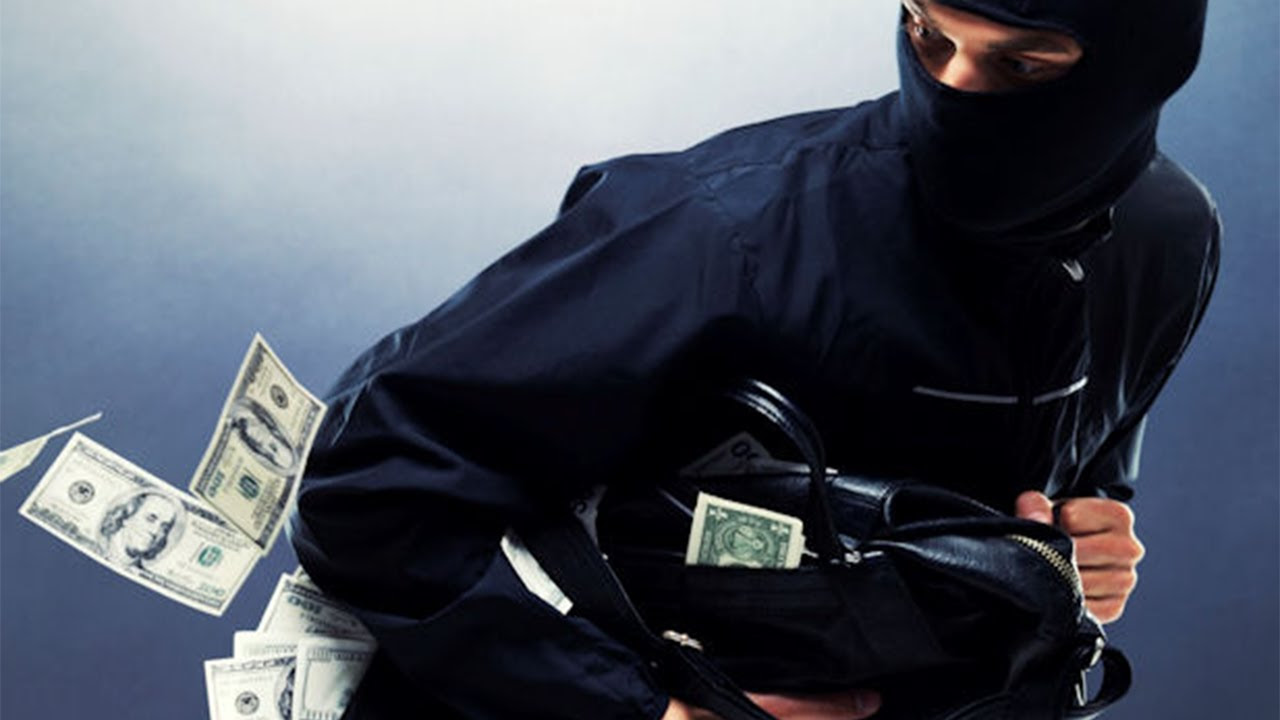 Здебільшого вимагачами є представники чоловічої статі (99 %) віком:
Серед них 75 % раніше засуджених в основному за корисливо-насильницькі злочини.
Потерпілі
Серед потерпілих за віковим складом найбільший відсоток становлять особи зрілого віку (30—45 років — 64 %), причому такий віковий розподіл потерпілих є найбільш характерним для злочинів, вчинених організованими злочинними угрупованнями, оскільки своїми жертвами вони вибирають людей заможних. Здебільшого (понад 45 %) жертви були знайомі із вимагачами, раніше мали з ними спільний бізнес.
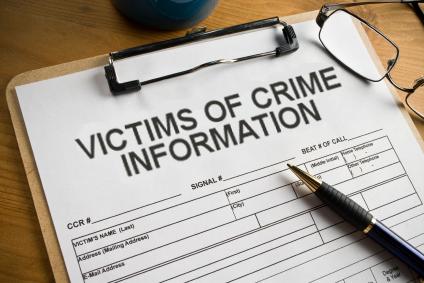 Способи вчинення злочину
пряма передача коштів, цінних паперів на пред’явника або майна потерпілого
переведення коштів на визначений вимагачами рахунок у банку
оформлення на користь вимагачів строкових розписок або анулювання боргових розписок, отриманих потерпілим від третіх осіб
оплата нав’язаних послуг, виконуваних організаціями, контрольованими вимагачами, у сумі, що явно перевищує обсяг виконаних робіт
здача в оренду приміщення за невисоку платню
залучення жертви до азартної гри; згода на фінансування її ризикованої угоди з наступними, явно нездійсненними для боржника умовами повернення боргу
тощо
Обставини, що підлягають з’ясуванню
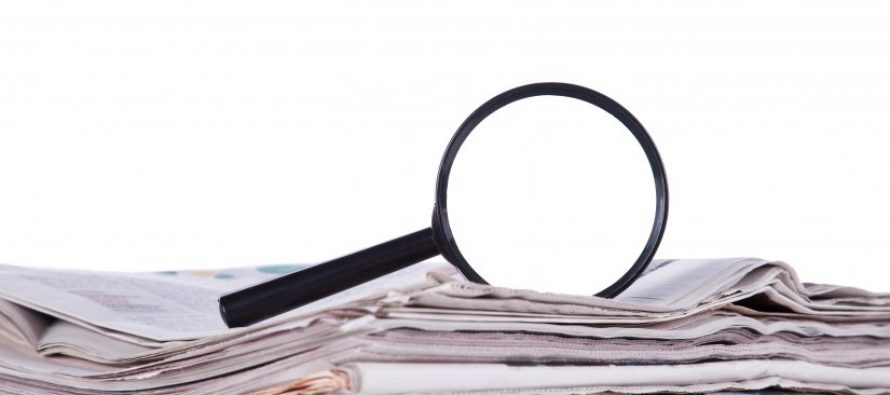 Час
Місце 
Спосіб вчинення
Предмет вимагання
Особа вимагача
Особа потерпілого
Типовими версіями на початковому етапі розслідування вимагання будуть такі: 1) вимагання дійсно мало місце; 2) інсценування вимагання.
Типові слідчі ситуації:
1) до правоохоронних органів надійшла інформація про те, що вимагачами сформульовані певні вимоги до потерпілого, висловлені на його адресу погрози або вже початі дії насильницького характеру чи потерпілим дана згода на передачу предмета вимагання, обговорені час і місце передачі;
2) потерпілий погоджується на вимоги вимагачів і передає їм предмет вимагання, після чого звертається із заявою до правоохоронних органів;
3) вимагання має довготерміновий характер, здійснюється організованими злочинними групами, проте жертва не звертається до правоохоронних органів, а про факт вимагання стає відомо з інших, у тому числі оперативних, джерел;
4) отримана інформація свідчить про утримання вимагачами заручників або викрадення ними людей.
Початковий етап розслідування
Огляд місця події.
При розслідуванні фактів вимагання місцем події може бути: місце пред’явлення вимагачами своїх вимог потерпілому; місце затримання вимагачів «на гарячому»; місце утримання заручників або викраденої особи; місце перебування спільників вимагачів, які здійснювали спостереження за передачею предмета вимагання.
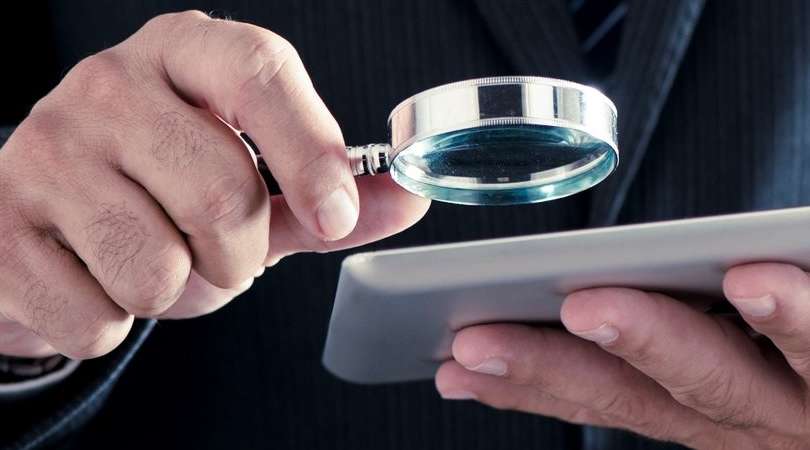 Огляд Предметів.
ОБШУК.
Огляду підлягають усі виявлені та вилучені під час огляду місця події, обшуку, виїмки або добровільної видачі предмети. При розслідуванні вимагання такими предметами можуть бути:
1) пакунки, пакети з грошима або інші предмети вимагання;
2) аудіопристрої (магнітофон, диктофон), що були використані при проведенні оперативно-розшукових заходів, а також магнітна плівка із записом переговорів потерпілого з вимагачами;
3) фінансові та господарські документи, що були передані вимагачам раніше, а також документи, укладені потерпілим на їхню користь;
4) документи, що характеризують організовану злочинну групу та її діяльність;
5) зброя (вогнепальна і газова), вибухові пристрої, наркотичні речовини (оглядаються за участю спеціаліста), а також предмети маскування зовнішності, фальшиві документи.
При розслідуванні вимагання є невідкладною слідчою дією, під час здійснення якої максимально повинен бути використаний чинник раптовості при мінімальному витоку інформації про терміни і місце проведення.Слід шукати: отримані від потерпілого дорогоцінності, аудіо- і відеоапаратуру, антикварні речі, ікони, картини, цінні папери на пред’явника; документи, що підтверджують одержання від потерпілого об’єкта вимагання (квитанції переказів, товарно-транспортні накладні, прибутково-видаткові ордери та ін.);
цінні папери; зброю (вогнепальну і газову), боєприпаси, вибухові пристрої, електрошокову апаратуру, наручники; фальшиві документи, що дають право на здійснення владних повноважень;  тощо.
Допит.
Під час допиту потерпілого необхідно докладно з’ясувати:
1) чи відомі потерпілому особи вимагачів, хто вони, у яких стосунках із ними він перебував до вимагання; якщо особи вимагачів потерпілому не відомі, то кого і на підставі яких даних він може підозрювати і хто, на його думку, міг поінформувати вимагачів;
2) чи вперше вимагачі висунули незаконні вимоги або вони висловлювалися неодноразово;
3) в якій формі висувалися вимоги: усній (під час зустрічі або по телефону) або письмовій;
4) що саме вимагалося і що обіцяли вимагачі у разі виконання їхніх вимог;
тощо.
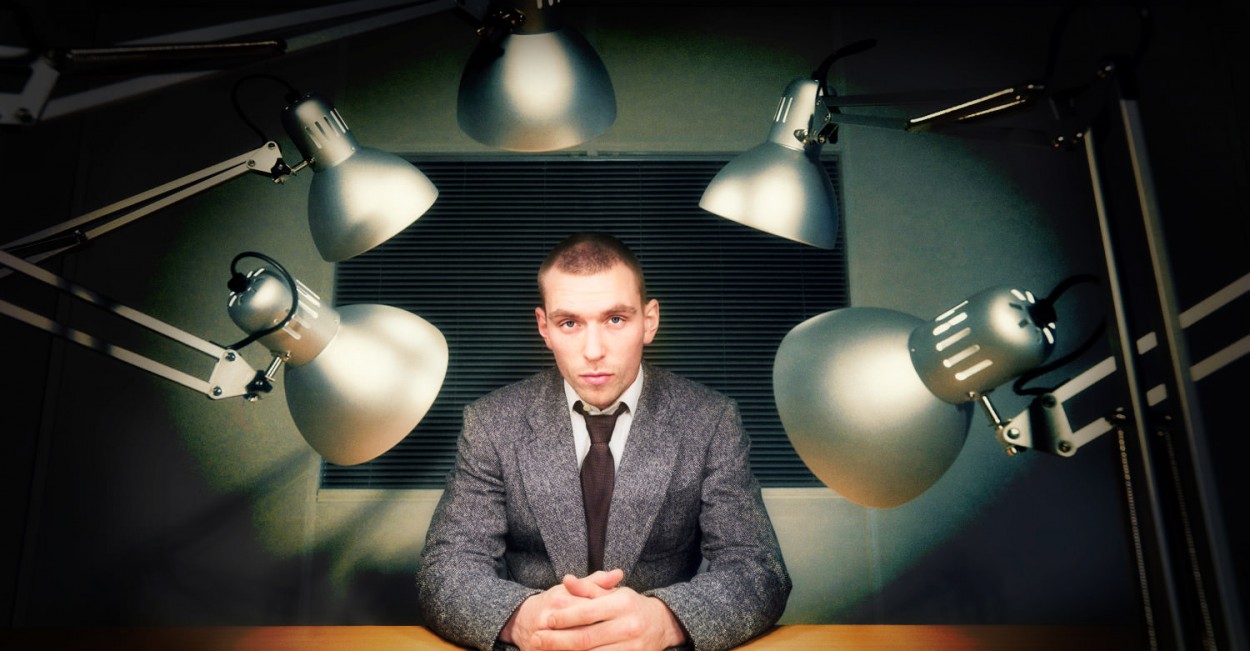 Допит обвинувачених (підозрюваних)
є важливим джерелом одержання незаперечних доказів від того або іншого суб’єкта у вчиненому злочині. При організації допиту обвинувачених (підозрюваних) у вчиненні вимагання слідчому необхідно враховувати такі обставини:
1) хвилювання вимагачів після їхнього затримання «на гарячому», необізнаність злочинців про обсяг доказів, що є у розпорядженні слідства;
2) суперечності в злочинній групі, акцентування уваги на тих співучасниках, які перебувають у конфронтації з лідером, не згодні з розробленим ним планом здійснення акту вимагання, не задоволені поділом злочинного прибутку.
Свідки.
Свідками у справі про вимагання можуть бути допитані: члени сім’ї потерпілого, інші особи, з якими потерпілий перебував у ділових, приятельських або інтимних стосунках; злочинці; особи, в яких потерпілий брав гроші в борг, що призначалися для вимагачів, або ті, що на прохання потерпілого повинні були вчинити дії на користь вимагачів; боржники потерпілого, які були змушені раніше обумовленого терміну повернути йому борг або відсотки з позики; родичі, друзі, знайомі обвинувачених, а також особи, яким відомі зв’язки та спосіб життя обвинувачених; випадкові особи, яким злочинці заподіяли матеріальну або фізичну шкоду як попередження або залякування (підпал, вибух); очевидці захоплення заручників або викрадення громадян, передачі цінностей, а також громадяни, які мешкають неподалік від місця утримання заручників (наприклад, робітники заміських кемпінгів або пансіонатів, сусіди по гаражному кооперативу та ін.).
Судові експертизи.
При розслідуванні вимагання можуть призначатися такі судові експертизи:
судово-медична — в основному для визначення наявності, ступеня тяжкості, а також давнини і механізму утворення тілесних ушкоджень у потерпілих;
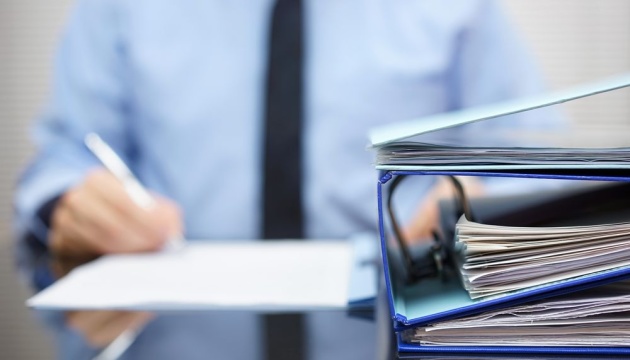 судово-почеркознавча — для ідентифікації виконавця рукопису тексту, отриманого потерпілими або їхніми родичами у процесі реалізації вимагання;

судово-технічна документів — для встановлення тотожності матеріалів і технічних засобів, використаних вимагачами для виготовлення рукописних текстів, направлених потерпілому, а також для ідентифікації виконавця машинописного тексту, виготовленого з тією самою метою;
судово-хімічна — для ідентифікації речовини-маркера, виявленого на одязі та шкірних покровах вимагачів після їхнього затримання «на гарячому»;

тощо.